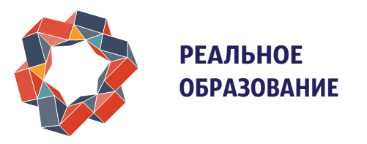 ДОПОЛНИТЕЛЬНАЯ ОБЩЕОБРАЗОВАТЕЛЬНАЯ  ПРОГРАММА, 
РЕАЛИЗУЕМАЯ В СЕТЕВОЙ ФОРМЕ
«ВМЕСТЕ ТВОРИМ, ИССЛЕДУЕМ И СОЗДАЕМ»
(«ВОЛШЕБНИКИ ИЗУМРУДНОГО ГОРОДА»)

  Авторы программы:
педагогическая команда МБУ ДО «ЦО «Перспектива»
МБОУ«СОШ №161»
МБУДО«ЦЭКиТ»
 
г. Зеленогорск, 2016 г.
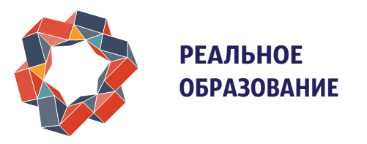 Программа имеет социально-        педагогическую направленность и 
нацелена 
на развитие познавательных
мотивов обучающихся, 
обогащение форм их взаимодействия со
сверстниками и взрослыми через формирование навыков проектной деятельности;
ориентирована на школьников 10-11 лет.
АКТУАЛЬНОСТЬ
Ожидаемые образовательные результаты
НОО-Л-9
НОО-М-12
НОО-М-2
Новизна: погружение младших школьников в социальные практики через реализацию проектов различной направленности
Структура Программы
Командообразование, выбор образовательного  маршрута
Образовательные блоки – проекты: 
исследовательский «Экологически чистые и комфортные для отдыха и прогулки места в г. Зеленогорске»
познавательный «Сказочные приключения» (по мотивам сказок В. Бианки) 
конструкторский «Робот-садовник»
социальный «Диковинка школьного двора»
3.   Презентация, защита проектов
4.   Образовательное событие 
5.   Мониторинг, рефлексия
Цель
Развитие познавательных интересов и социальной активности обучающихся через погружение в практико-ориентированную, социально-значимую 
проектную деятельность.
Задачи
формирование навыков поисковой деятельности, интеллектуальной инициативы;
формирование умения находить способы решения поставленной задачи 
    с использованием различных вариантов;
формирование навыков позитивного взаимодействия со сверстниками и взрослыми;
развитие навыков командной работы.
Формы и методы
Формы работы: 
игра, обсуждение,
самостоятельная  работа
   с информационными источниками, 
практическое  занятие, конструирование,
демонстрация творческих работ.
                                   Методы  обучения:       
                                   проблемный, проектный; 
                                   частично-поисковый; 
                     исследовательский.
Условия реализации
=
36 учебных недель   –   72 уч. часа
Индивидуальная карта формирования и оценки УУД
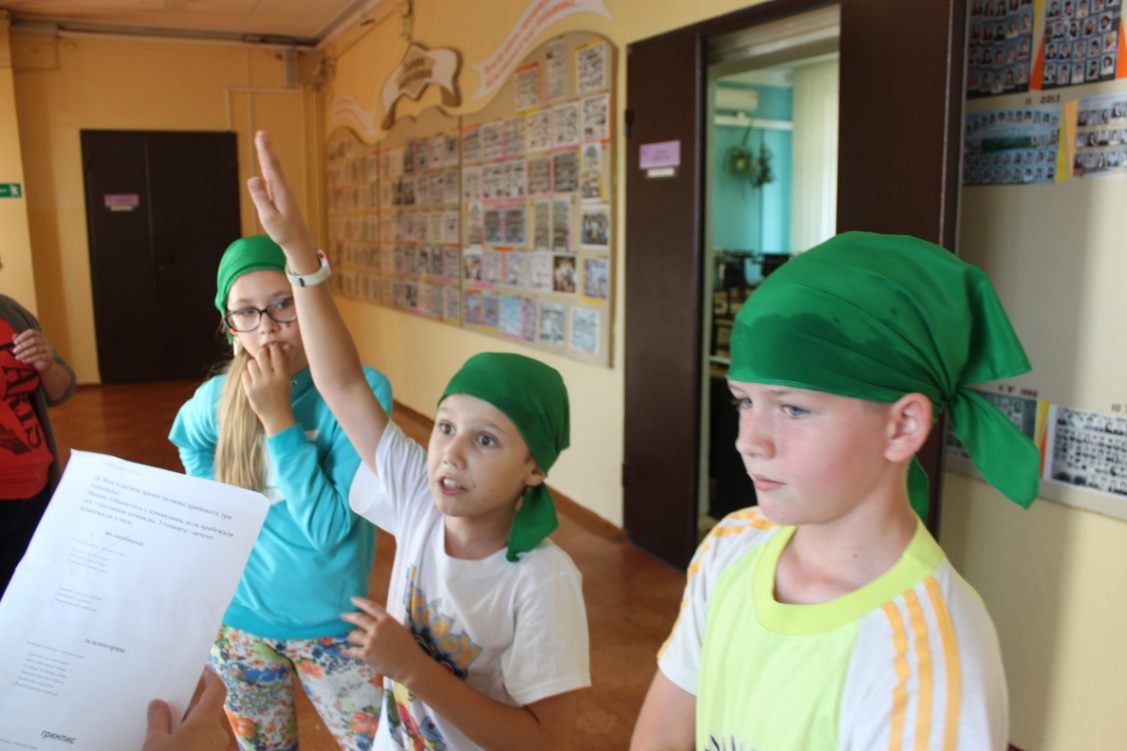 Программа создана по запросу школы-партнера; 
является частью программы внеурочной деятельности школы (социальное направление)
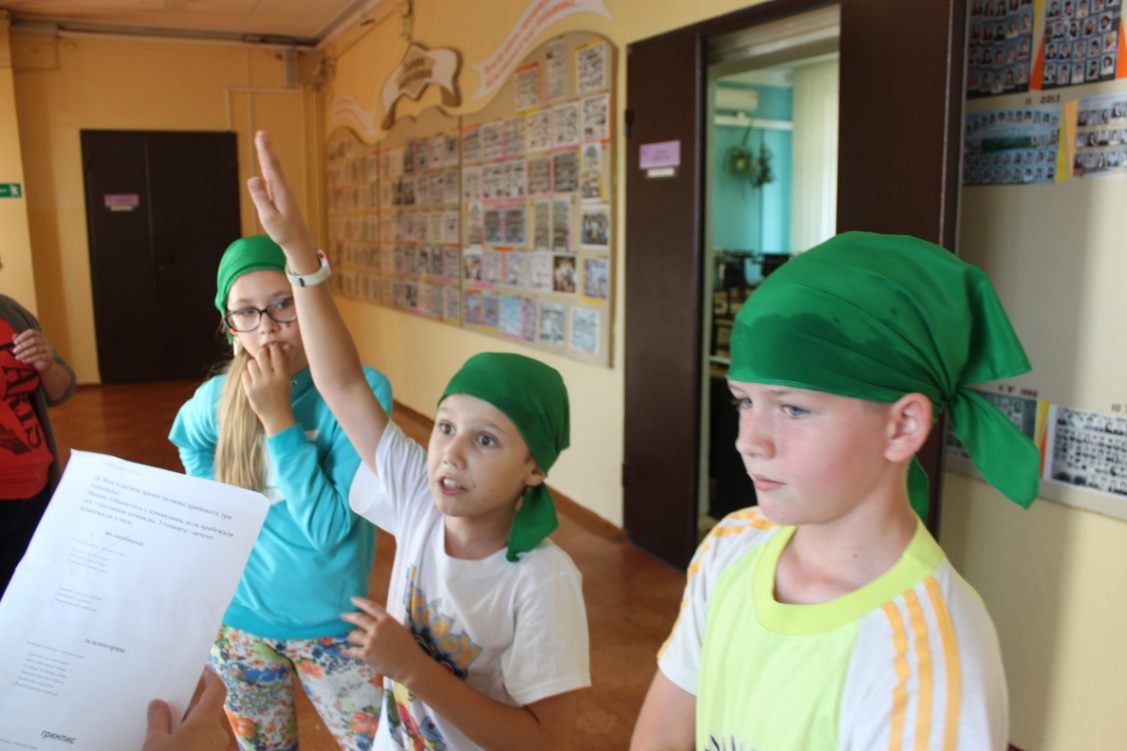 Тиражирование
Структура 
Содержание
Методическое обеспечение
Модель сетевого взаимодействия партнеров
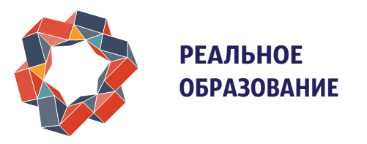 СПАСИБО ЗА ВНИМАНИЕ!